В 2018 ГОДУ БЫЛ ОСУЩЕСТВЛЕН КАПИТАЛЬНЫЙ РЕМОНТ СПОРТИВНОГО ЗАЛА НА СУММУ 1000000 РУБ.
Столовая МБОУ «Новобайбатыревская СОШ»
В 2020 году  установлено 
новое оборудование в пищеблоках  
на сумму  2 559 202 р.
КАПИТАЛЬНЫЙ РЕМОНТ ШКОЛЫ
Самая  большая работа была проделана в 2020 году - это капитальный ремонт школы на общую сумму 13 мил. 624 тыс. 503 руб. 24 коп.
ТОЧКА РОСТА
Для развития их творческого и интеллектуального потенциала в этом году откроется центр образования естественно-научной и технологической направленности  «Точка роста»
Занятия кружка по «Робототехнике» посещают все дети, начиная с дошкольной группы «Илемпи»
НОВЫЙ ПРОЕКТ НАШЕЙ ШКОЛЫ – «НАПОЛЬНЫЕ ШАХМАТЫ»
Педагогический коллектив МБОУ «Новобайбатыревская СОШ»
УЧИТЕЛЯ ШКОЛЫ - ПОБЕДИТЕЛИ РАЙОННОГО КОНКУРСА «УЧИТЕЛЬ ГОДА»
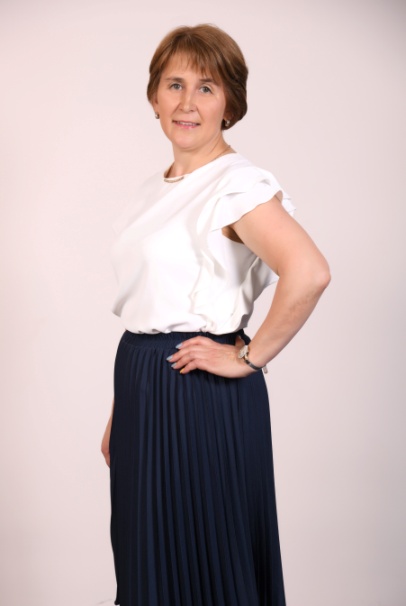 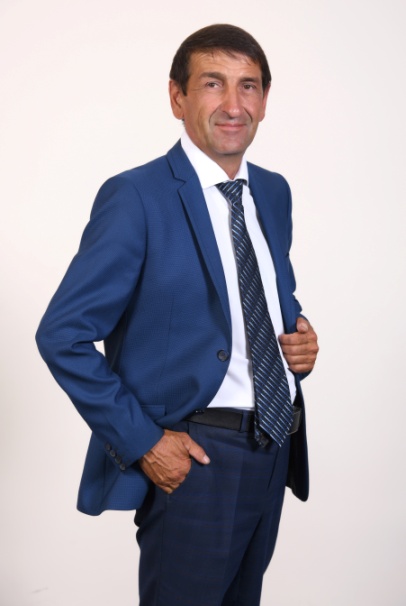 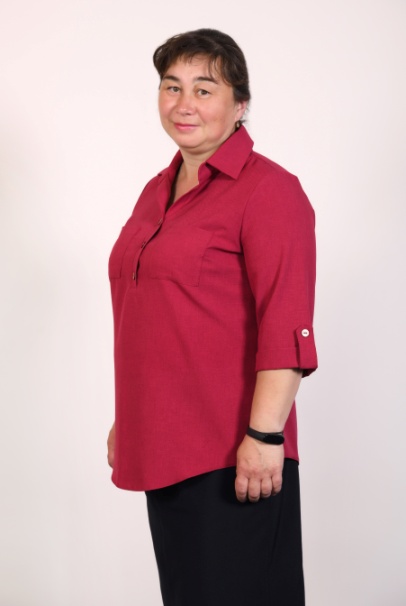 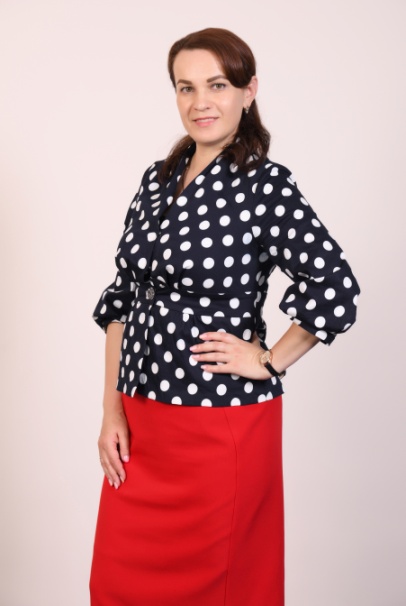 2008
Иванова
Светлана 
Антоновна
2010
Викентьева
Олимпиада
Васильевна
2011
Пупина
Леонилла
Ярославовна
2021
Архипова
Светлана
Вячеславовна
2012, 2017
Смирнов
Алексей
Петрович
В 2020-2021 учебном году 100% педагогов школы
 повысили свою квалификацию
«САМЫЙ КЛАССНЫЙ КЛАССНЫЙ – 2020» «ВОСПИТАТЕЛЬ ГОДА -2020» «УЧИТЕЛЬ ГОДА – 2020»
ПОБЕДИТЕЛИ и ЛАУРЕАТ РАЙОННЫХ КОНКУРСОВ
АРХИПОВА СВЕТЛАНА ВЯЧЕСЛАВОВАНА -ПОБЕДИТЕЛЬ КОНКУРСА «УЧИТЕЛЬ ГОДА – 2021»
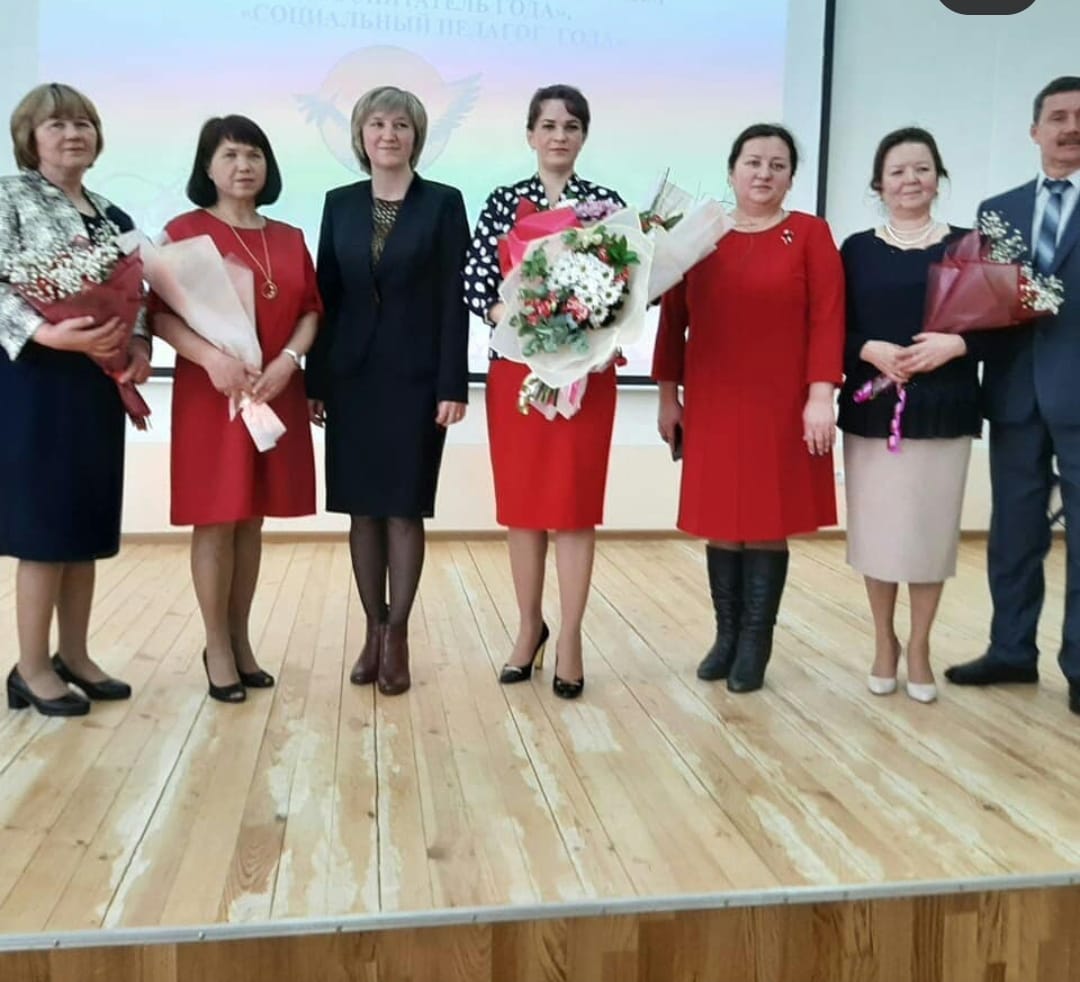 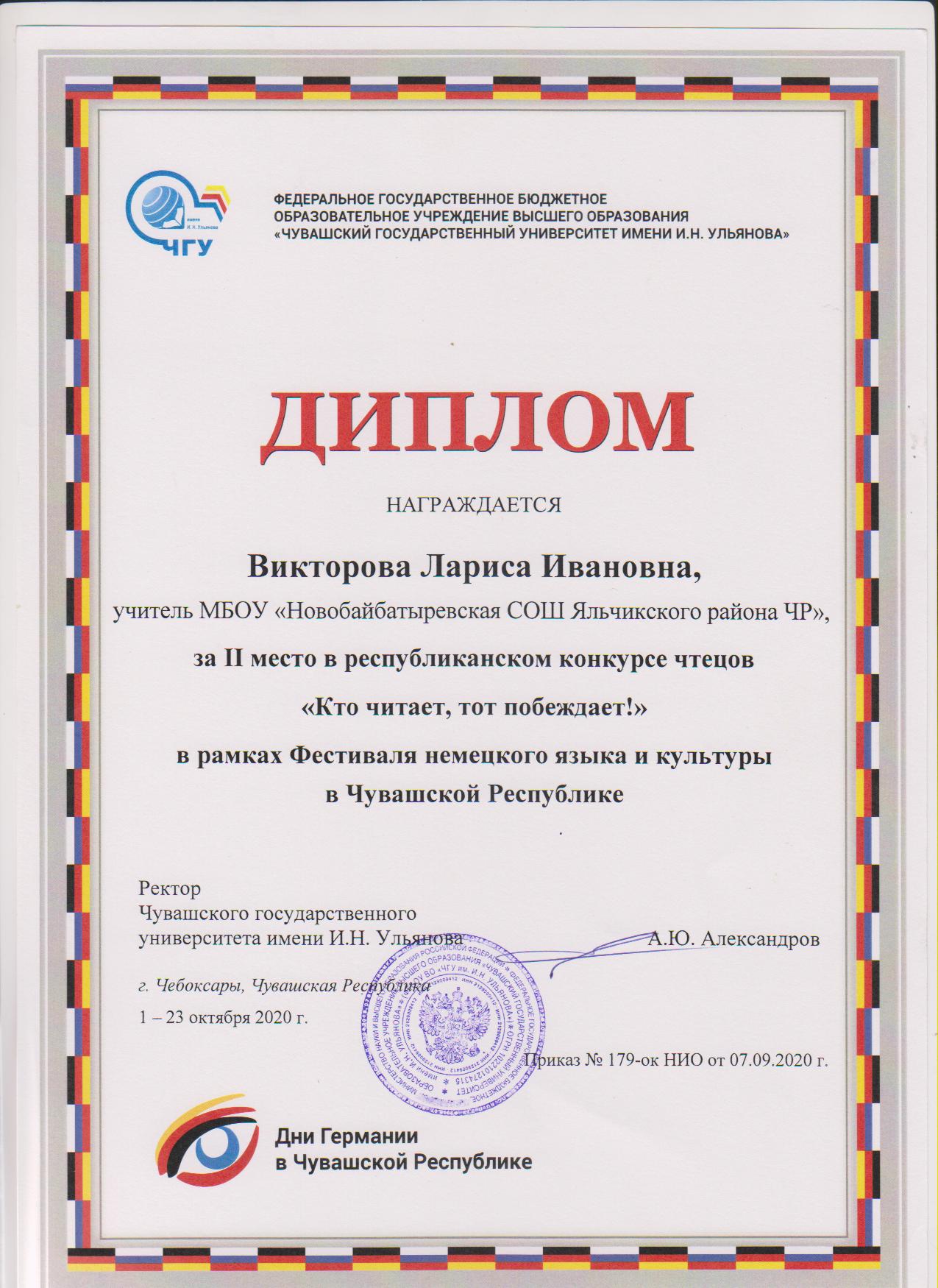 Победители республиканских конкурсов
В 2020 году Викторова Лариса Ивановна стала призером республиканского конкурса «Кто читает, тот побеждает!»
Республиканский семинар учителей русского языка и литературы
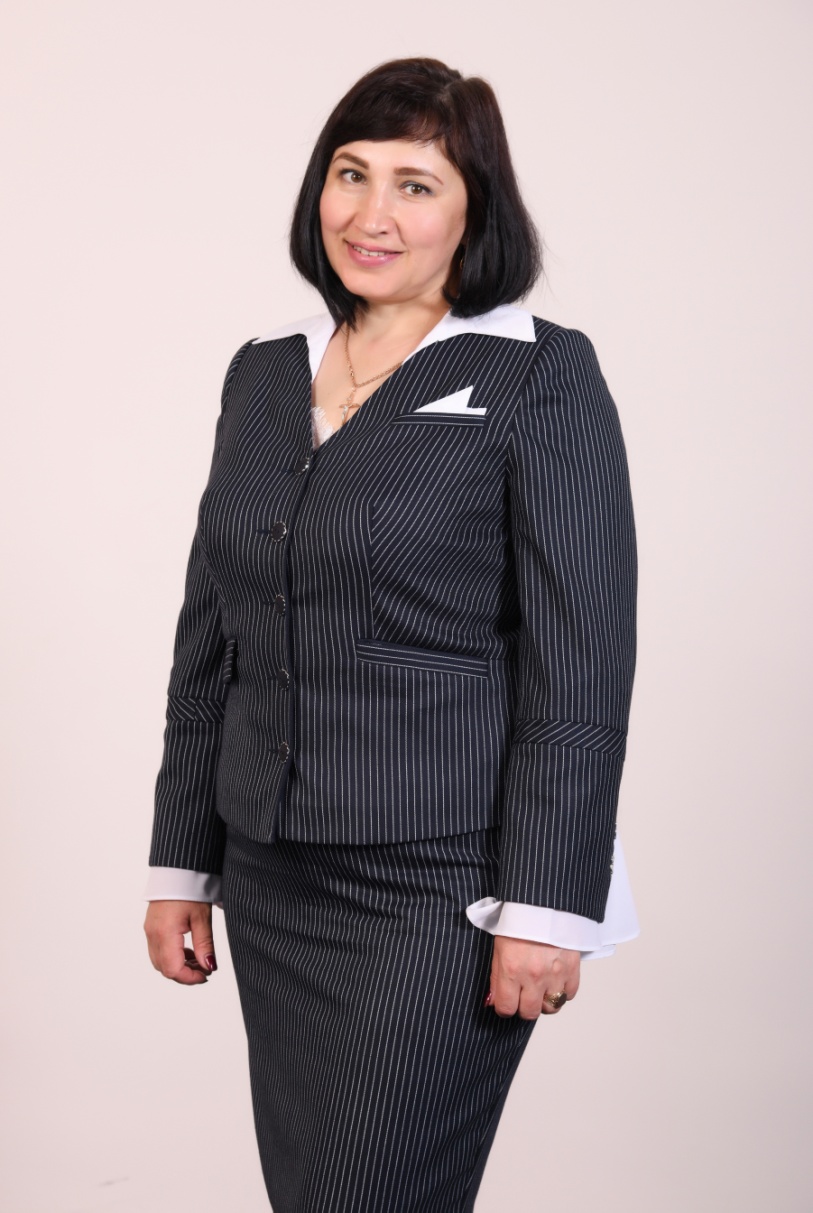 Команда «Поколение Z»
Наставник команды – 
учитель биологии и химии 
Смирнова Алиса Анатольевна
заняла 1 место на муниципальном этапе Олимпиады ПФО по направлению интел-лектуально – развива-ющая игра «Что? Где? Когда?»
на муниципальном этапе Олимпиады ПФО среди школьников 8 – 11 классов по ТРИЗ заняла 3 место
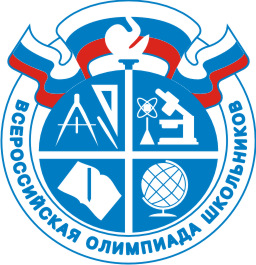 Всероссийская олимпиада школьников
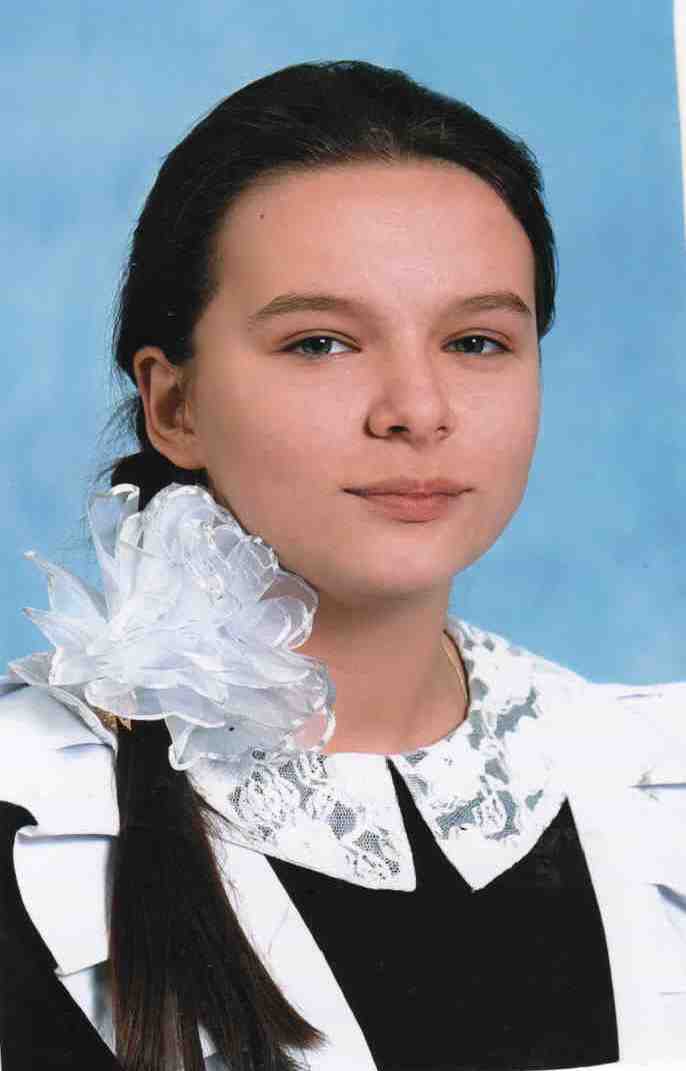 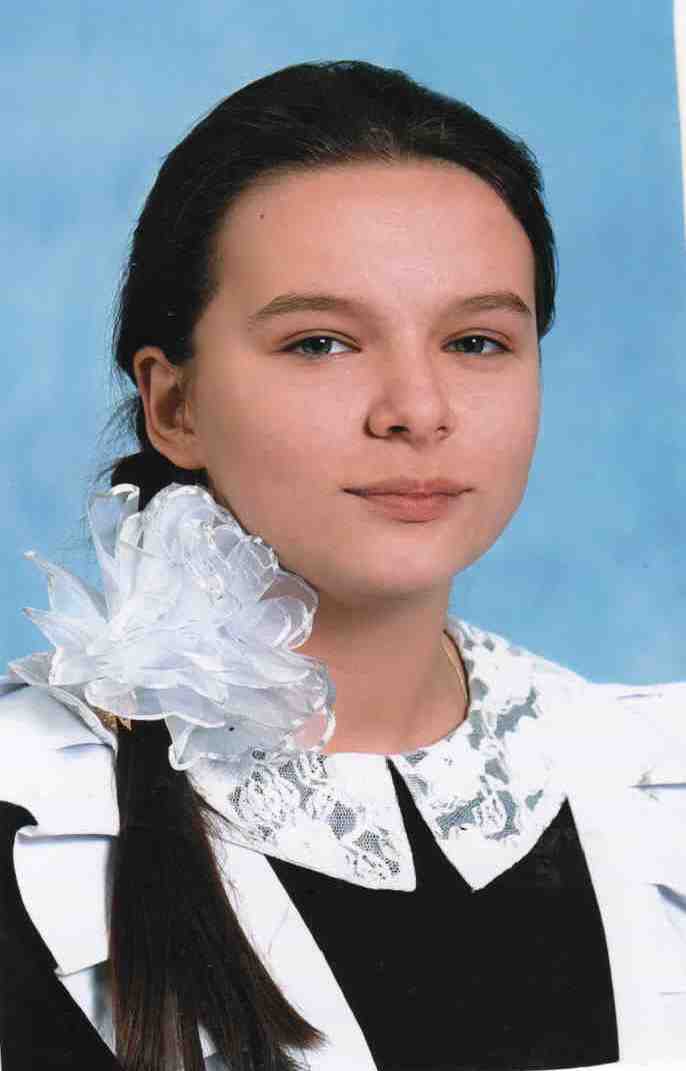 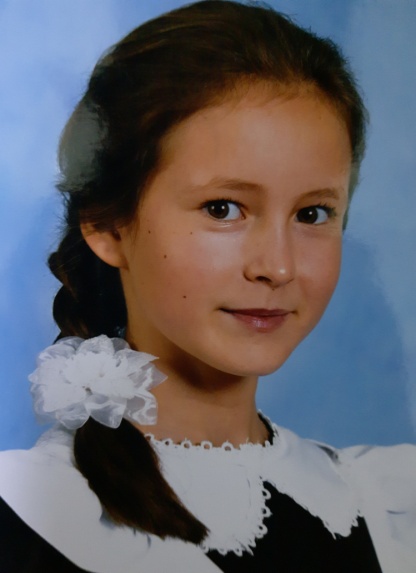 в истекшем учебном году учащимся школы удалось одержать 11 побед  и завоевать 9 призовых мест
в 2019-2020 учебном году Емельянова Милана была призером республикан-ского этапа межрегио-нальной олимпиады по чувашскому языку и литературе, призером республиканского этапа всероссийской олимпиады школьников по истории.
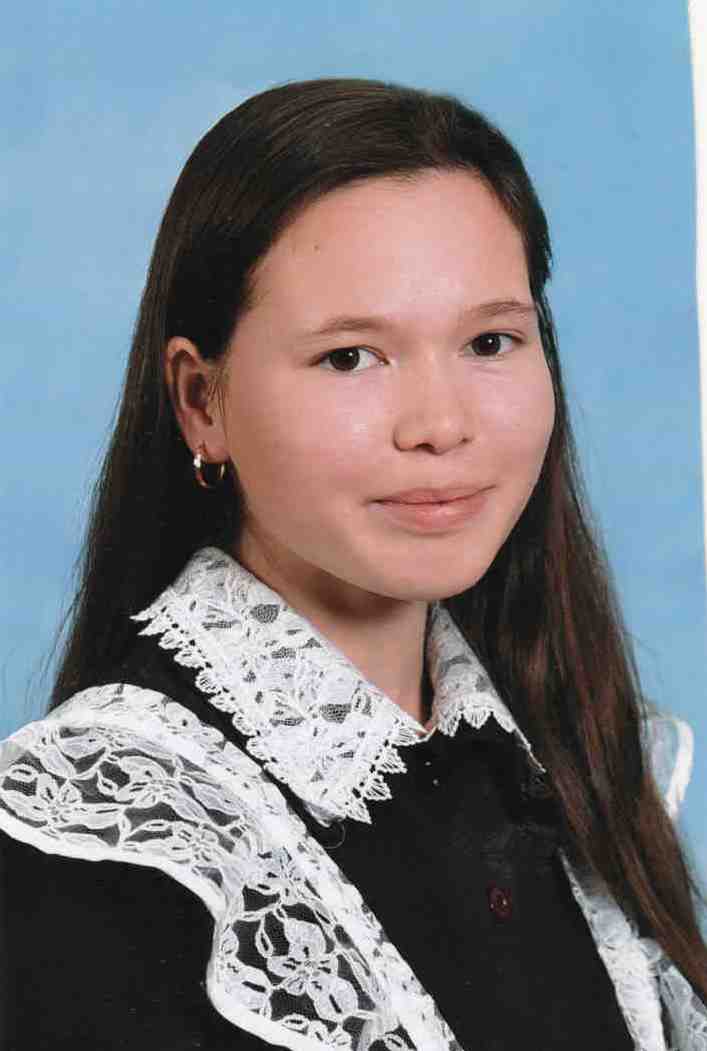 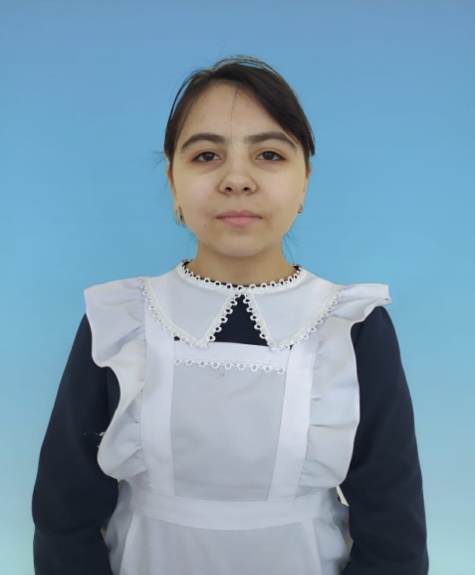 ИНТЕЛЛЕКТУАЛЬНАЯ ИГРА МЛАДШИХ ШКОЛЬНИКОВ
На муниципальном этапе интеллектуальной игры младших школьников Иванова Софья,  Архипов Алексей заняли призовые места.
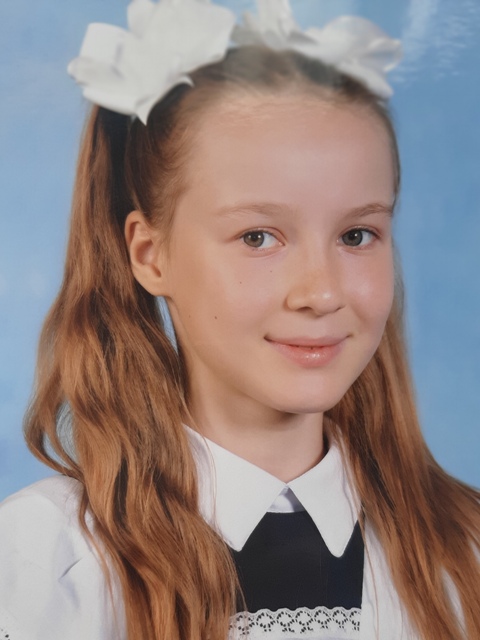 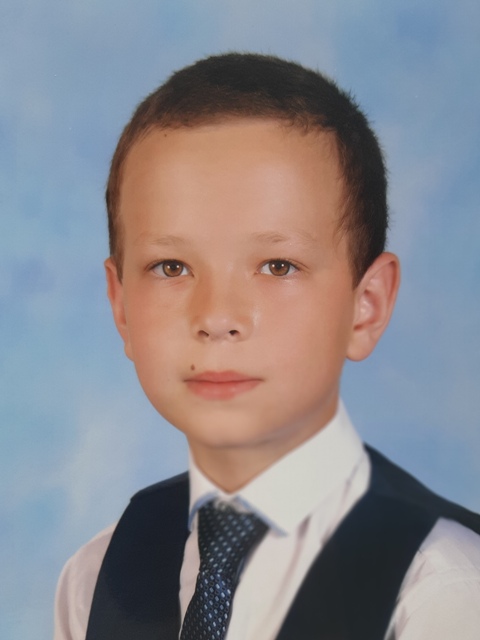 Наставник - Васильева Алена Анатольевна
Олимпиада школьников по ОПК
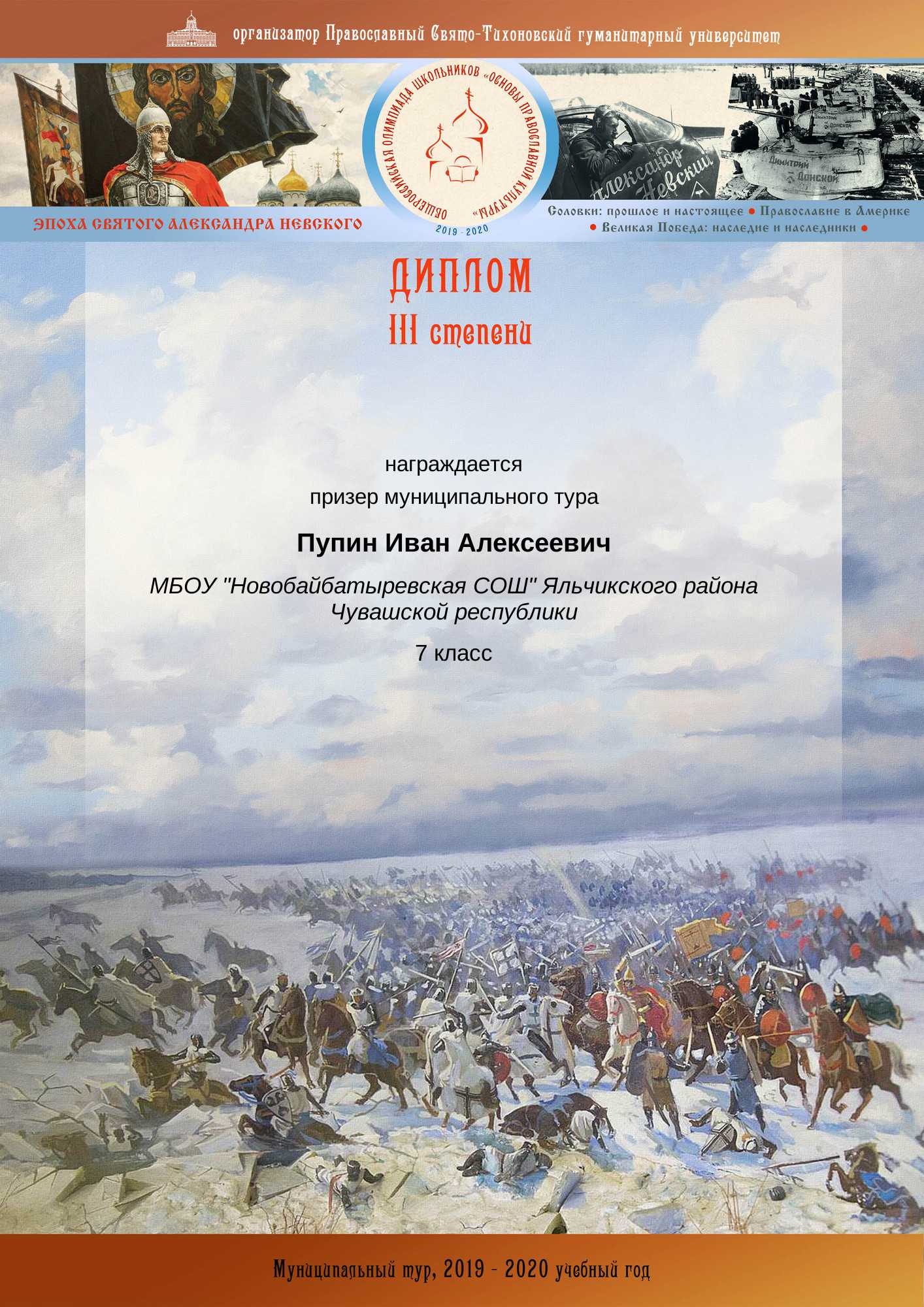 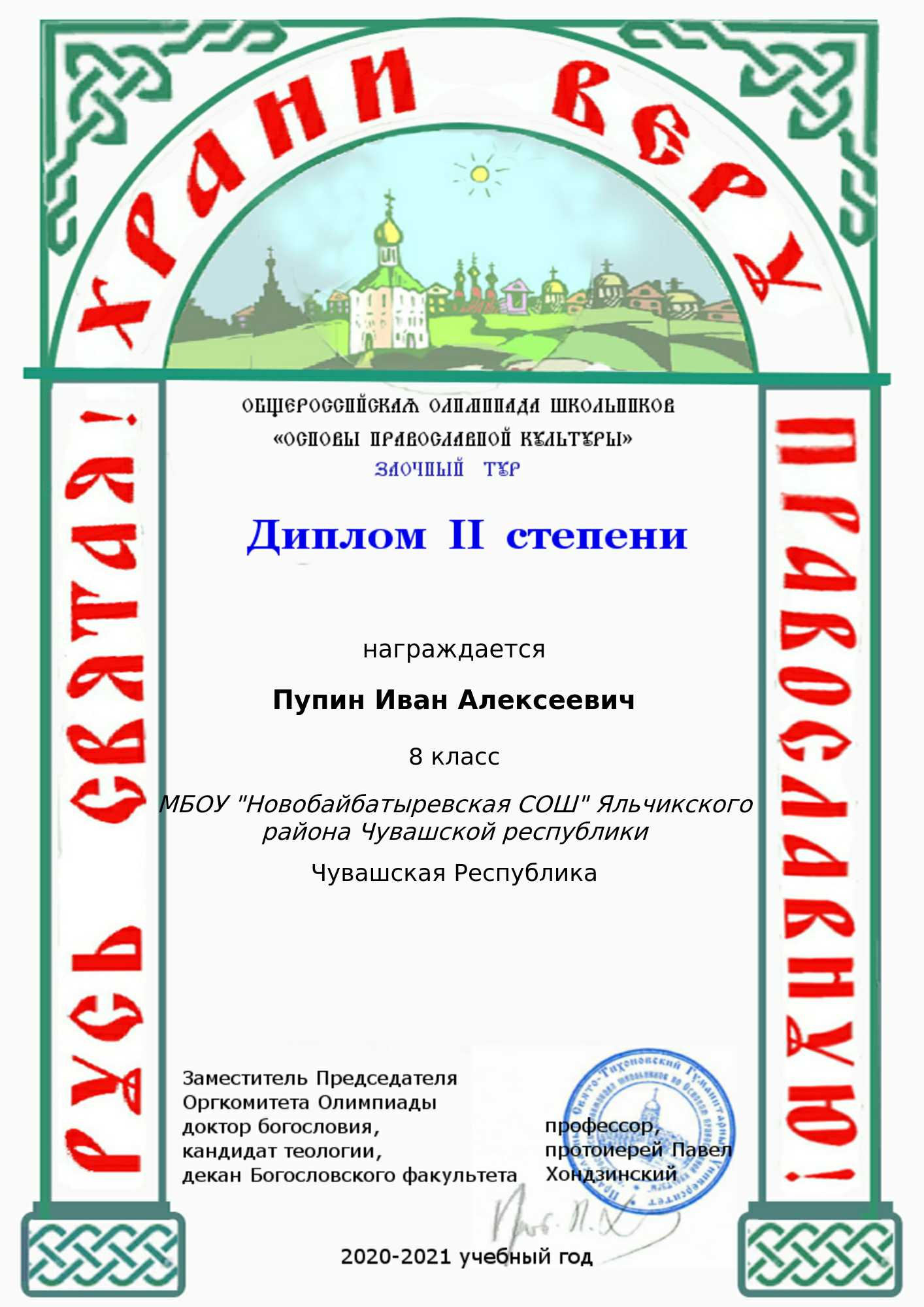 Стипендиаты специальной стипендии для представителей молодежи   и студентов
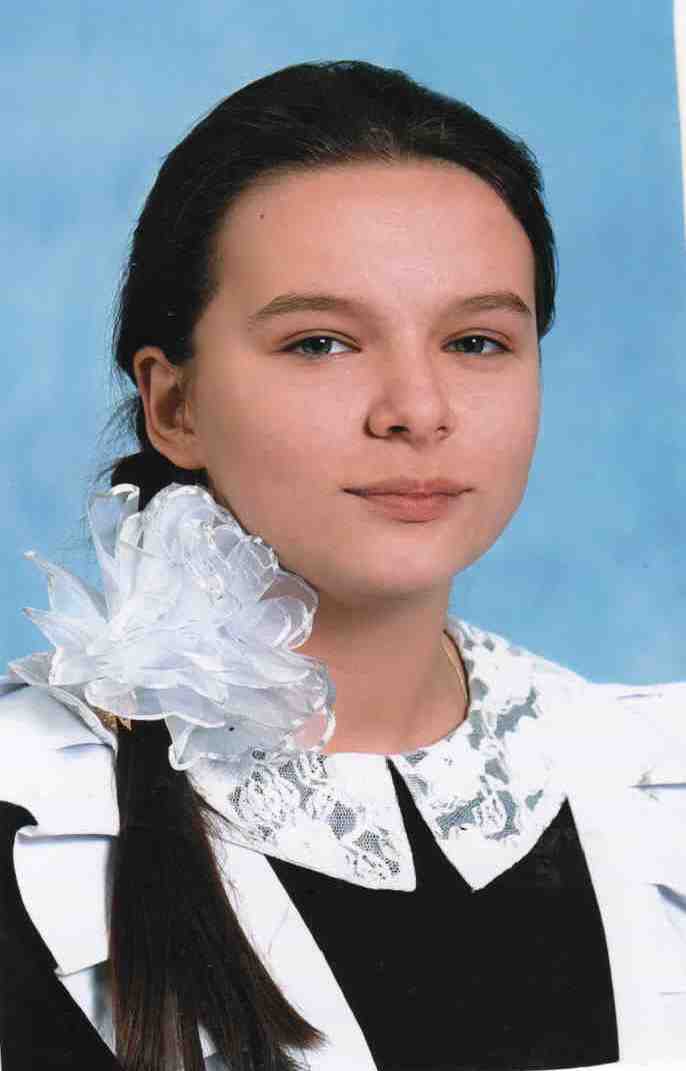 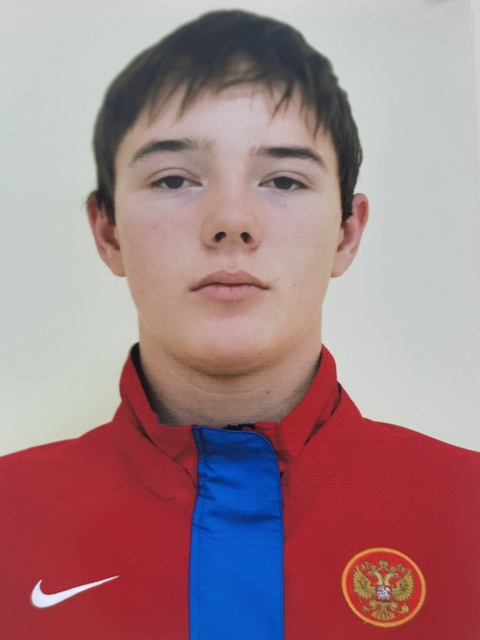 Емельянова
Милана
Алексеевна
Иванов
Роман
Андреевич
Спортивные достижения
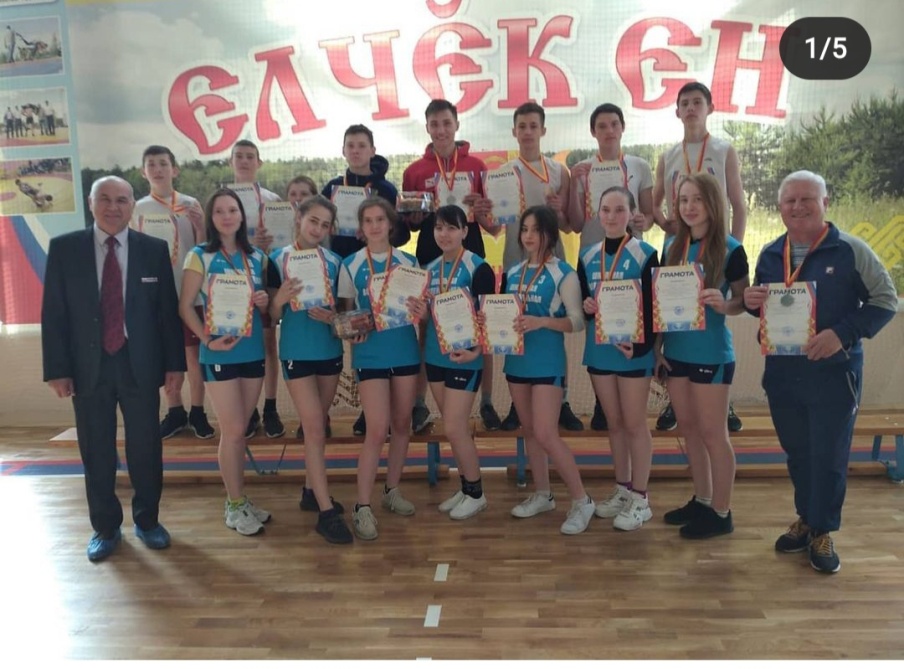 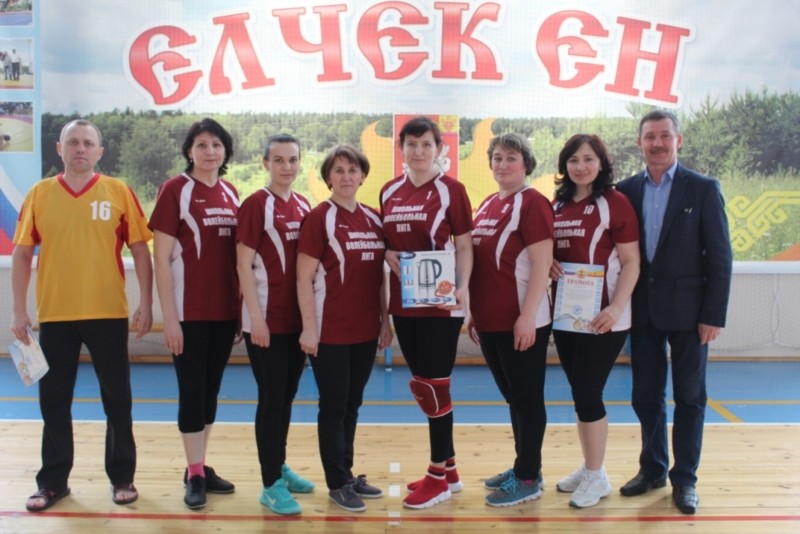 Волейболу в МБОУ «Новобайбатыревская СОШ» - традиционно уделяется особое внимание. Подтверждение этому – победы и достижения сборных команд школы и среди юношей, и среди девушек, и среди учителей на районном уровне. 
В 2020, 2021 году команда юношей стала финалистом Чемпионатов «Школьной волейбольной лиги Чувашской Республики» среди сельских команд
В НАШЕЙ ШКОЛЕ ЕЖЕГОДНО ПРОХОДЯТ МЕЖРЕГИОНАЛЬНЫЕ ТУРНИРЫ "КЕРЕШУ"
РЕСПУБЛИКАНСКИЙ ПРОЕКТ «Я ВЫБИРАЮ СПОРТИВНЫЙ ТУРИЗМ»
ПРИЗЕРЫ ЮИД
ПОБЕДИТЕЛИ РАЙОННОГО КОНКУРСА ЮНЫХ ПОЖАРНЫХ
ОТРЯД ЮНАРМЕЙЦЕВ